CHAPTER 1: L’environnement de la logistique du dernier kilomètre
UNITÉ 2 : Les principales parties prenantes d'une chaîne d'approvisionnement typique LMD
Capsule
1.2.5
Organismes de réglementation de l’environnement
1
À faire avant cette capsule:
1.2.1, 1.2.2
Capsule liée à:
1.4.5, 1.4.6, 2.4.2, 2.4.5
Auteurs:
MLC ITS Euskadi  & SUSMILE Consortium
2
Objectifs de la Capsule
Cette capsule vise à présenter comment les réglementations environnementales (au niveau de l’UE, au niveau national ou local) ont un effet sur la livraison du dernier kilomètre et comment elles visent à la rendre plus durable.
3
Contenu
Organismes de régulation de l’environnement au niveau de l’UE 
Organismes de régulation de l’environnement au niveau de l’État 
Organismes de régulation de l’environnement au niveau local
Exercices à choix multiples
4
Instructions pour la révision de la source
L’idée de cette capsule est de montrer différentes réglementations approuvées par des institutions ayant différentes sphères d’action qui ont un effet sur la livraison du dernier kilomètre. Par conséquent, différentes sources seront utilisées.
Dans la première approche, deux principaux organes de réglementation européens seront expliqués, la Commission européenne et le Parlement européen.
Deuxièmement, l’analyse se concentrera sur le niveau des États, où les pays partenaires du consortium SUSMILE seront analysés: République tchèque, Italie, France et Espagne.
Ensuite, les organismes de réglementation locaux seront expliqués, où le concept « local » peut être compris comme un niveau régional ou municipal.
Enfin, certains exercices sont inclus
5
1. Organismes de réglementation de l’environnement au niveau de l’UE
Au niveau européen, il existe deux principaux organismes de réglementation :
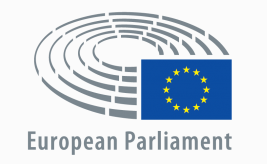 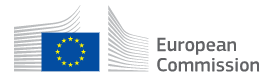 6
1. Organismes de réglementation de l’environnement au niveau de l’UE
1) COMMISSION EUROPÉENNE:
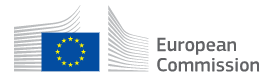 Vidéo: Commission européenne. (21 novembre 2013). La Commission européenne a expliqué - Fonctionnement et tâches.
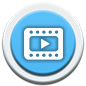 https://www.youtube.com/watch?v=nWpgO1EPO_Y
Rôle: Promouvoir l’intérêt général de l’UE en proposant et en appliquant la législation ainsi qu’en mettant en œuvre les politiques et le budget de l’UE
Membres: Une équipe ou un « collège » de commissaires, 1 de chaque pays de l’UE
Année d’établissement: 1958
Emplacement: Bruxelles (Belgique)
Site internet: European Commission (1)
7
1. Organismes de réglementation de l’environnement au niveau de l’UE
Source (site Web) : Commission européenne. (2019). Priorités de la Commission européenne - 6 priorités de la Commission pour 2019-2024. 


 		https://ec.europa.eu/info/strategy/priorities-2019-2024_en


Informations disponibles dans toutes les langues européennes


Résumé:

La Commission européenne définit la stratégie européenne en définissant les priorités et en la mettant en œuvre par le biais de la politique de l’UE. Pour 2019-2024, les priorités de la Commission européenne sont de 6, et le pacte vert pour l’Europe en fait partie.
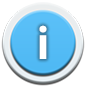 8
1. Organismes de réglementation de l’environnement au niveau de l’UE
Priorités de la Commission européenne:
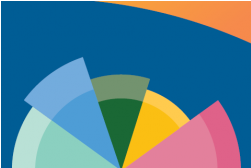 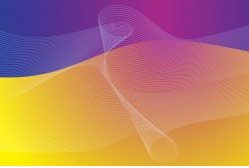 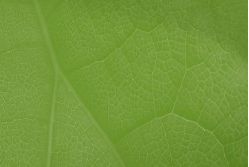 L’Europe vise à être le premier continent climatiquement neutre en devenant une économie moderne et efficace dans l’utilisation des ressources.
9
1. Organismes de réglementation de l’environnement au niveau de l’UE
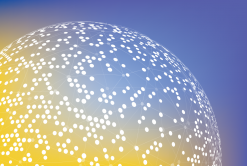 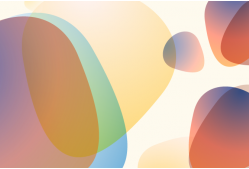 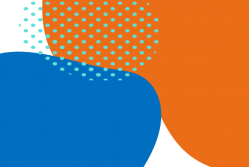 10
1. Organismes de réglementation de l’environnement au niveau de l’UE
2) PARLEMENT EUROPÉEN:
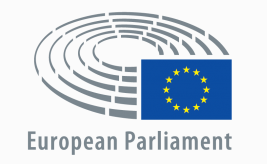 Vidéo: Parlement européen. (2021). Qu’est-ce que le Parlement européen?.
 https://multimedia.europarl.europa.eu/en/video/what-is-the-european-parliament-2_N01-AFPS-211110-EXEP
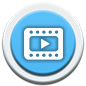 Rôle: Le Parlement européen est l’organe législatif de l’UE
Membres: 705 députés européens (membres du Parlement européen)
Année d’établissement : 1952 en tant qu’Assemblée commune de la Communauté européenne du charbon et de l’acier, 1962 en tant que Parlement européen, premières élections directes en 1979
Emplacement: Strasbourg (France), Bruxelles (Belgique), Luxembourg
Site internet: European Parliament (2)
11
1. Organismes de réglementation de l’environnement au niveau de l’UE
Certaines des règles approuvées par le Parlement européen ont un effet direct sur la distribution du dernier kilomètre. Deux exemples :

1. Le Parlement européen définit ce qui est considéré comme un « VÉHICULE PROPRE » dans le tableau 2 de l’annexe de la directive ci-dessous.

Source (site Web) : Parlement européen. (20 juin 2019). Directive (UE) 2019/1161 relative à la promotion de véhicules de transport routier propres et économes en énergie. 


		https://eur-lex.europa.eu/eli/dir/2019/1161/oj


Document disponible dans toutes les langues européennes
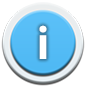 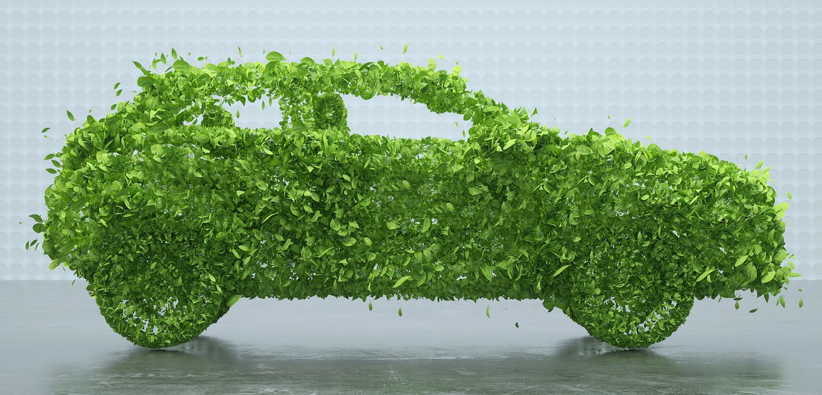 12
1. Organismes de réglementation de l’environnement au niveau de l’UE
2. Il approuve également des règles telles que la loi européenne sur le climat, dans lesquelles les institutions de l’UE et les États membres sont tenus de prendre les mesures nécessaires au niveau de l’UE et au niveau national pour atteindre l’objectif de zéro émission nette de gaz à effet de serre d’ici à 2050.
Source (site Web) : Parlement européen. (30 juin 2019). Règlement (UE) 2021/1119 établissant le cadre pour atteindre la neutralité climatique. Droit européen du climat.


		http://data.europa.eu/eli/reg/2021/1119/oj
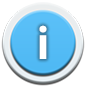 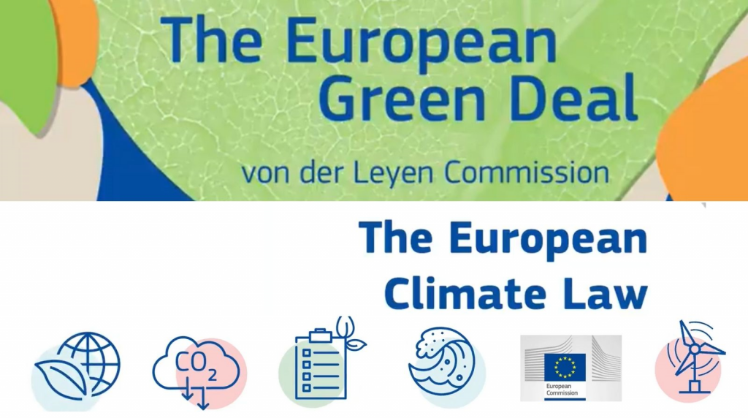 13
2. Organismes de réglementation de l’environnement au niveau de l’État
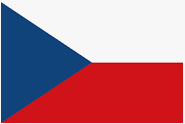 Le principal organe de réglementation est le ministère de l’Environnement de la République tchèque
Législation en vigueur de la République tchèque: Platná legislativa (mzp.cz)

L’Inspection tchèque de l’environnement (CEI) est un organisme national chargé de surveiller le respect des obligations imposées par la loi et les permis particuliers. Cette autorité effectue également des inspections dans le domaine de la protection de l’environnement. 
Site officiel: https://www.cizp.cz/

Cadre tchèque République tchèque 2030 est un plan stratégique, à quoi devrait ressembler la République tchèque en 2030, qui est une mise à jour du cadre stratégique de développement durable accepté par le gouvernement en 2010 (résumé pages 12-15): Strategic_Framework_CZ2030.pdf (vlada.cz)
14
2. Organismes de réglementation de l’environnement au niveau de l’État
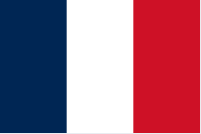 ADEME est un établissement public à caractère industriel et commercial (EPIC) sous la tutelle des ministères de la Transition écologique et de la Solidarité, ainsi que de l’Enseignement supérieur, de la Recherche et de l’Innovation.
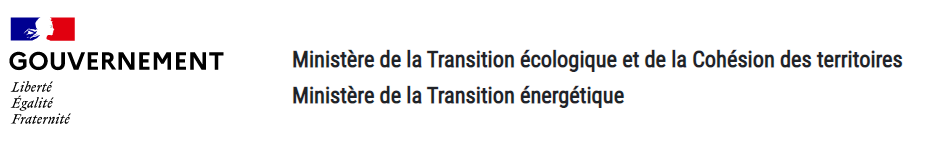 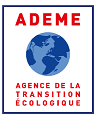 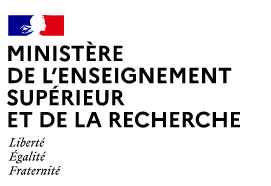 Source: https://www.ecologie.gouv.fr/
Source: https://formations.ademe.fr/presentation_f155.html
Source: https://www.enseignementsup-recherche.gouv.fr/fr
15
2. Organismes de réglementation de l’environnement au niveau de l’État
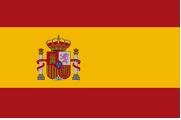 L’organe de réglementation principal sont les tribunaux généraux espagnols et le ministère de la Transition écologique et du Défi démographique, est le ministère chargé de surveiller le respect des obligations imposées par la loi et les permis particuliers dans le domaine de l’environnement.
Vidéo, Que sont les tribunaux généraux espagnols? (ES) : Congrès des députés – Chaîne du Parlement. (17 février 2017). Jargon parlementaire: Cortes Generales.
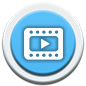 https://youtu.be/gtkreQ3Gjv8
16
2. Organismes de réglementation de l’environnement au niveau de l’État
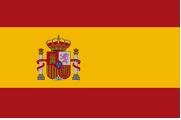 Une loi importante approuvée par les tribunaux généraux espagnols est la loi sur le changement climatique et la transition énergétique (Ley 7/2021, de 20 de mayo, de cambio climático y transición energética). Cette loi comprend quelques règles à réaliser pour l’année 2050, une flotte de voitures particulières et de véhicules utilitaires légers sans émissions directes de CO2:
Les municipalités de plus de 50 000 habitants et les territoires insulaires adopteront des plans de mobilité urbaine durable conformes aux plans de qualité de l’air. (Art. 14.3)
Pour garantir l’existence d’infrastructures de recharge électrique suffisantes, la loi introduit des obligations d’installation d’infrastructures de recharge électrique dans les stations-service dont les ventes annuelles d’essence et de diesel dépassent 5 millions de litres (art. 15.3) et, à partir de 2021, à ceux qui détiennent la propriété de nouvelles installations ou qui entreprennent une réforme de leur installation qui nécessite une révision du titre administratif,  quel que soit le volume annuel des ventes (Art 15.5).
17
3. Organismes de réglementation de l’environnement au niveau local
Comme chaque pays est structuré différemment, nous pouvons dire qu’au niveau local, il existe généralement des organismes régionaux, des organismes de comté ou des organismes locaux tels que les municipalités. Ce qui signifie qu’il existe également différents organismes de réglementation et catégories de règles, tels que les parlements régionaux ou les ordonnances et plans municipaux.

À titre d’exemple de cette diversité, nous avons prédéfini l’exemple de la République tchèque et de l’Espagne.
18
3. Organismes de réglementation de l’environnement au niveau local
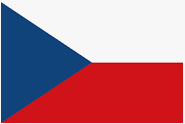 Les autorités municipales et régionales ont délégué (du gouvernement) et des compétences indépendantes. Les derniers sont principalement liés à des besoins spécifiques concernant le développement durable du territoire. Leurs programmes et stratégies couvrent l’aménagement du territoire, le programme de réduction des émissions, le programme d’amélioration de la qualité de l’air, le concept de développement des infrastructures de transport, le concept de développement du vélo, la stratégie de développement durable du territoire et plus encore.

Certaines villes sont membres des Villes-santé de la République tchèque, dont la vision principale est d’assurer la santé et le bien-être de leurs habitants et de poursuivre le développement durable.
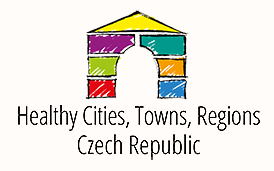 19
3. Organismes de réglementation de l’environnement au niveau local
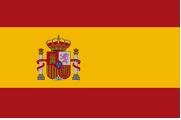 L’Espagne est organisée par les communautés autonomes, et la communauté autonome du Pays basque - Euskadi est l’une d’entre elles.

La région du Pays basque a son propre Parlement et a approuvé en 2019 la loi sur la durabilité énergétique.
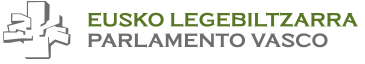 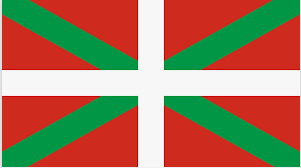 20
3. Organismes de réglementation de l’environnement au niveau local
Source (site Web) : Gouvernement basque. (21 février 2019). Loi 4/2019, 21 février, sur la durabilité énergétique de la région du Pays Basque.  





Résumé: 
Selon la règle, les municipalités peuvent interdire ou restreindre l’accès à certaines zones de leur terme municipal aux véhicules qui n’utilisent pas de carburants de remplacement ou à ceux qui dépassent certains niveaux d’émission, en raison de leur technologie de propulsion.
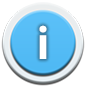 https://www.legegunea.euskadi.eus/eli/es-pv/l/2019/02/21/4/dof/spa/html/webleg00-contfich/es/
21
Exercices
Sélectionnez la bonne réponse pour chaque question :
1) La Commission européenne:

A. Est l’organe législatif de l’UE et il est situé à Bruxelles.
B. Propose et applique la législation européenne. Il est situé au Luxembourg.
C. Propose et applique la législation européenne. Il est situé à Bruxelles.
22
Exercices
Sélectionnez la bonne réponse pour chaque question :

2. La stratégie du pacte vert pour l’Europe:

Est l’une des cinq priorités de la Commission européenne
Est l’une des six priorités définies par le Parlement européen
Cela signifie que l’Europe vise à être le premier continent climatiquement neutre en devenant une économie moderne et efficace dans l’utilisation des ressources.
23
Exercices
Sélectionnez la bonne réponse pour chaque question :

3. La directive sur les véhicules propres ou la loi européenne sur le climat sont des règles:

Approuvé par le Parlement européen, situé à Bruxelles.
Approuvé par le Parlement européen, situé à Strasbourg (France), Bruxelles (Belgique) et Luxembourg 
Approuvé par la Commission européenne située à Bruxelles.
24
Exercisces
Sélectionnez la bonne réponse pour chaque question :

4. Au niveau de l’État : 

Les organismes régionaux de réglementation sont les organes législatifs. 
Il existe normalement des ministères qui supervisent les obligations imposées par la loi dans le domaine de l’environnement.
Les ordonnances municipales sont les seules règles environnementales.
25
Références
(1) Commission européenne. https://ec.europa.eu/info/index_en 
(2) Parlement européen. https://www.europarl.europa.eu/portal/en
26